Techniek in de 3de graad
Freinetschool de Zwierezwaai
Hoe begonnen we eraan?
Verhuis nieuwe locatie.
Bosje op de speelplaats.
Kampen bouwen.
Klasraad : voorstel : Kunnen we ons eigen kamp bouwen?
Deel 1 : techniekpaspoort invullen.
Behoefte/probleemstelling
Criteria opstellen
Ontwerpen
Realiseren
In gebruikname
Evalueren
Deel 2 : In het park kampen gaan sjorren.
Deel 3 : Wij willen een permanent kamp.
Behoefte/probleemstelling : Wij willen een permanent kamp op de speelplaats voor de 3de graad.  We willen een boomhut maken.
Leerronde over benodigdheden => Wij hebben niet genoeg geld in de klaskassa.
We moeten iets organiseren om geld in het laatje te brengen.
Deel 4 : De verkoop.
Op zoek naar recepten.
Recept kiezen => cupcakes 
Hoeveelheden aanpassen in verhoudingstabellen (wis)
Ingrediënten kopen (wis)
Ingrediënten afwegen (wis + gebruik digitale weegschaal)
Deeg maken + bakken + glazuur maken (Techniek maken en gebruiken)
Affiches maken (Ne)
Verkoop (wis)
Winst?  Verlies? (wis)
Uitgaven en inkomsten invullen in Excel file door penningmeester
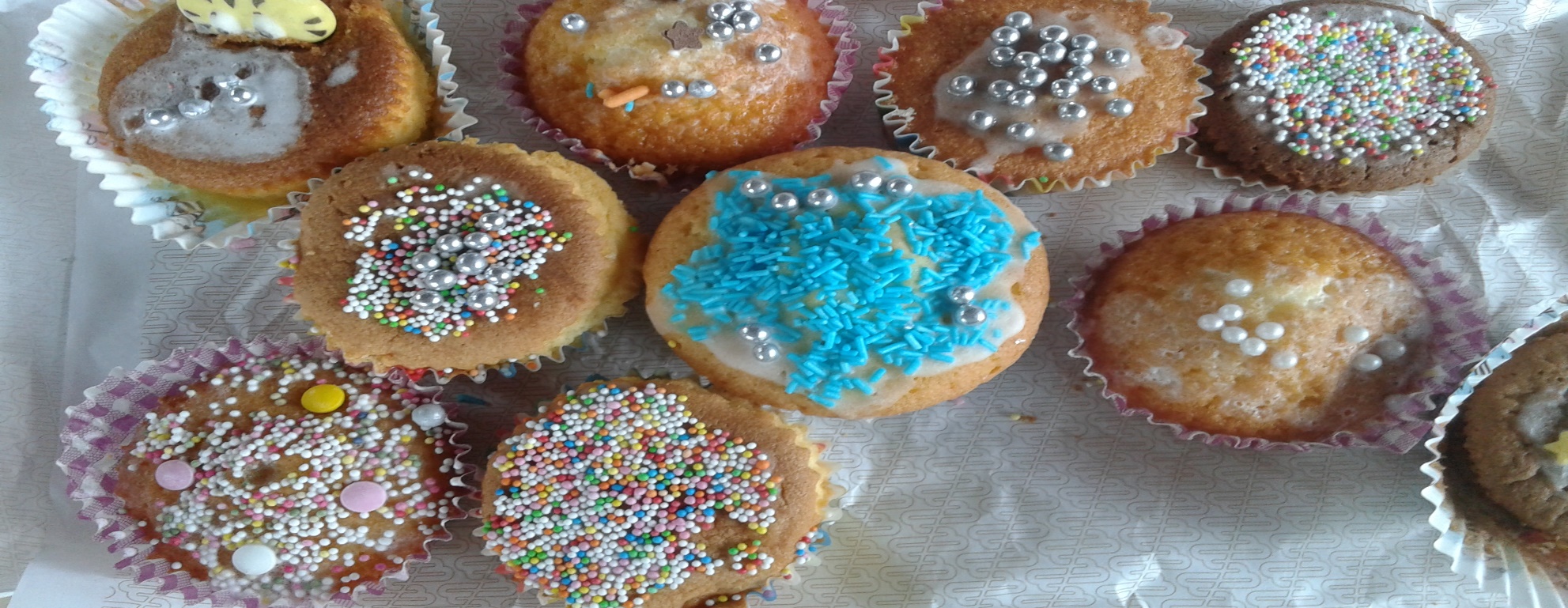 Deel 5 : Onze boomhut
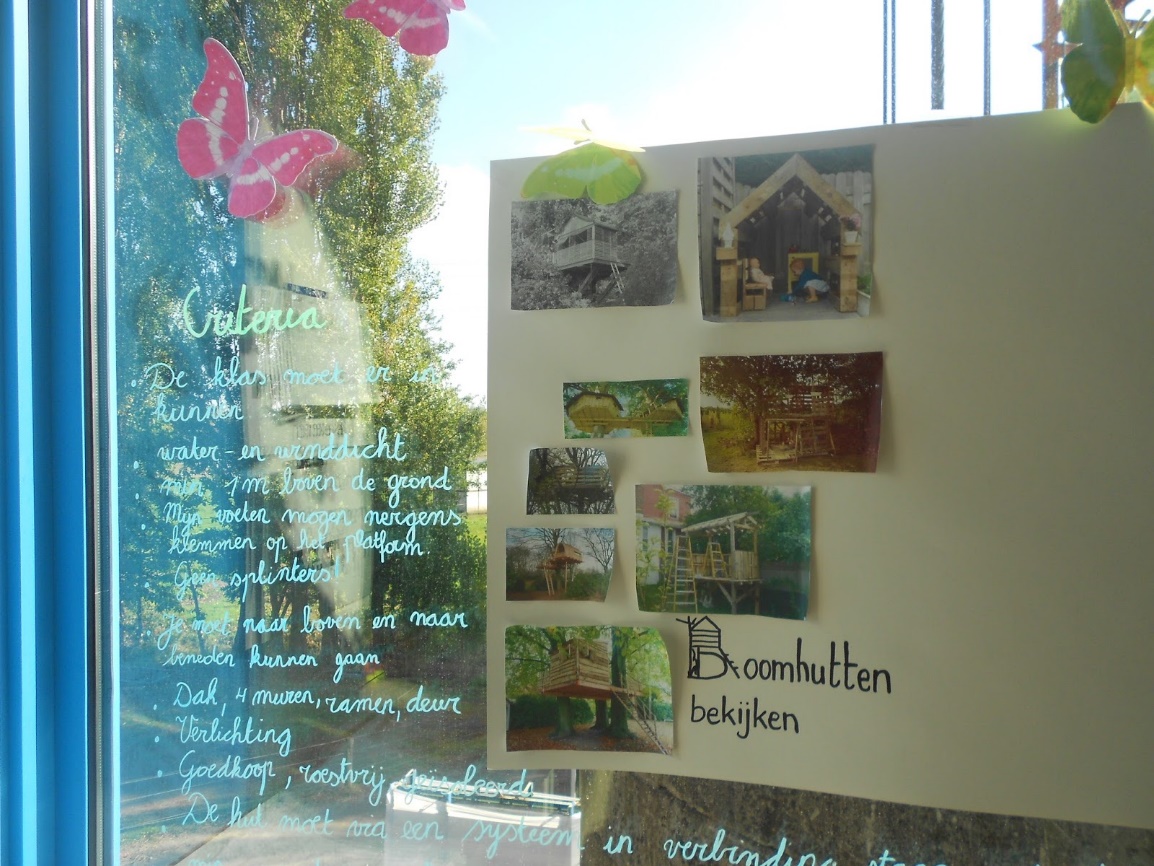 Criteria opstellen
Criteria boomhut
1. Alle leerlingen van de klas moet er in kunnen. 
2. water- en winddicht
3. Min. 1m boven de grond.
4. De voeten mogen niet door het platform steken.
5. We mogen ons niet bezeren aan splinters.
6. Je moet gemakkelijk naar boven en naar beneden kunnen.
7.Het moet een dak, 4 muren, 3 ramen en een deur hebben.
8. Het moet kunnen verlicht worden.
9. Goedkoop, roestvrij, goed geïsoleerd
10. De hut moet via een systeem in verbinding staan met de speelplaats.
11. (Minstens 1x in de pers komen)
Planning maken
‘Werfbezoek’
Experten contacteren van buitenaf
Experten zoeken binnen de school via vacature
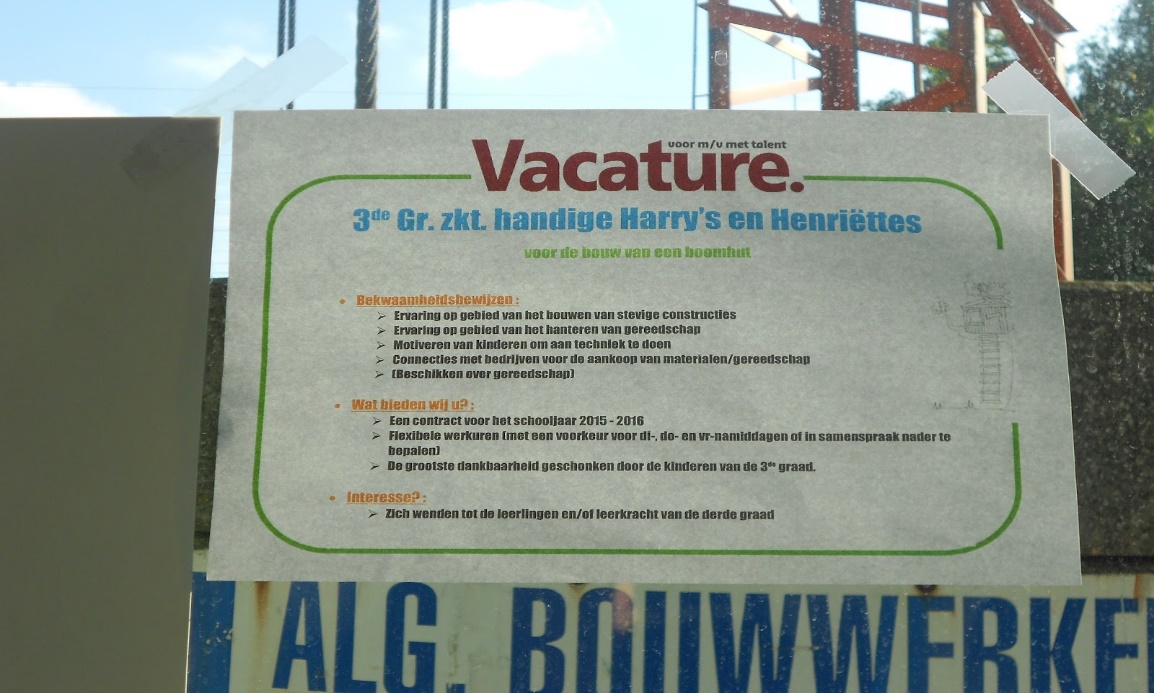 Info zoeken
Boeken en afbeeldingen zoeken
Afbeeldingen observeren met de kijkwijzer
Bevindingen bespreken in de ronde
A.d.h.v. de observatie maquettes bouwen, boomhut ontwerpen.
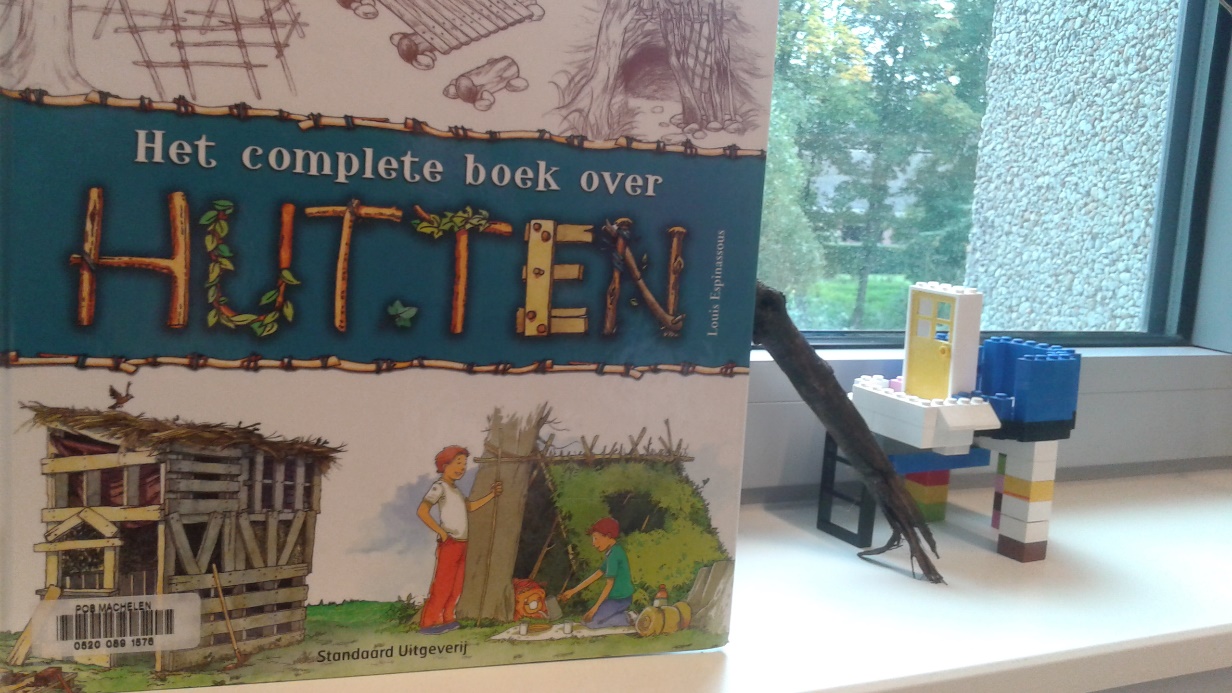 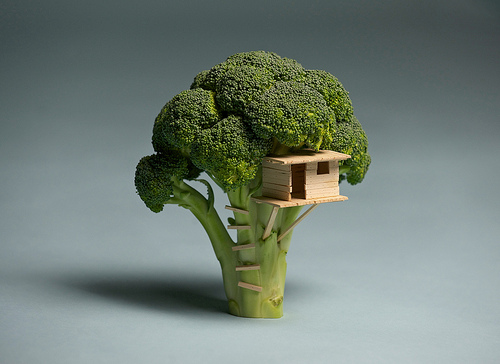 Uitstap naar de  experts
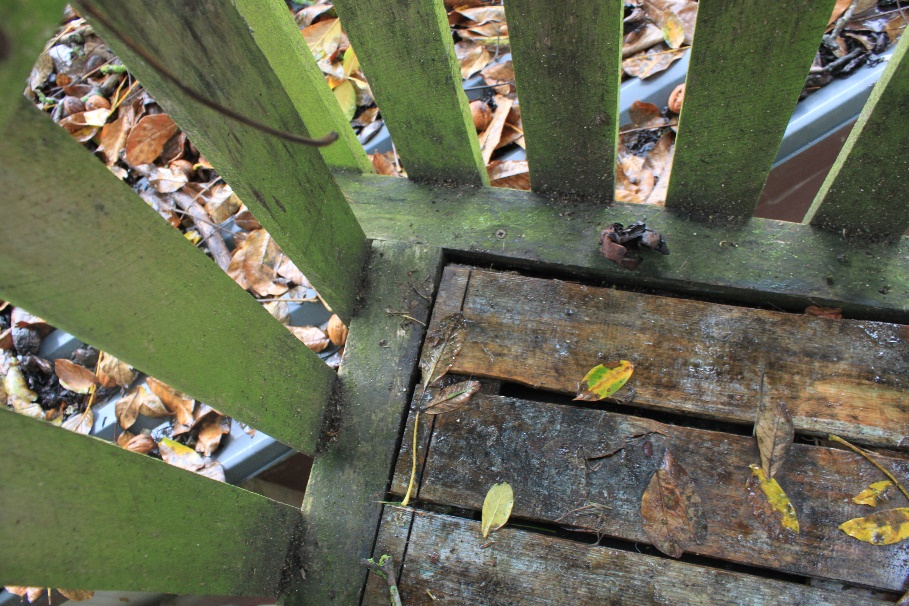 Oppervlakteberekening
Omstructureren
Ontvouwingen van kubus en balk
Werken met lijmpistool, snoeischaar
3D tekenen op PC
Maquette
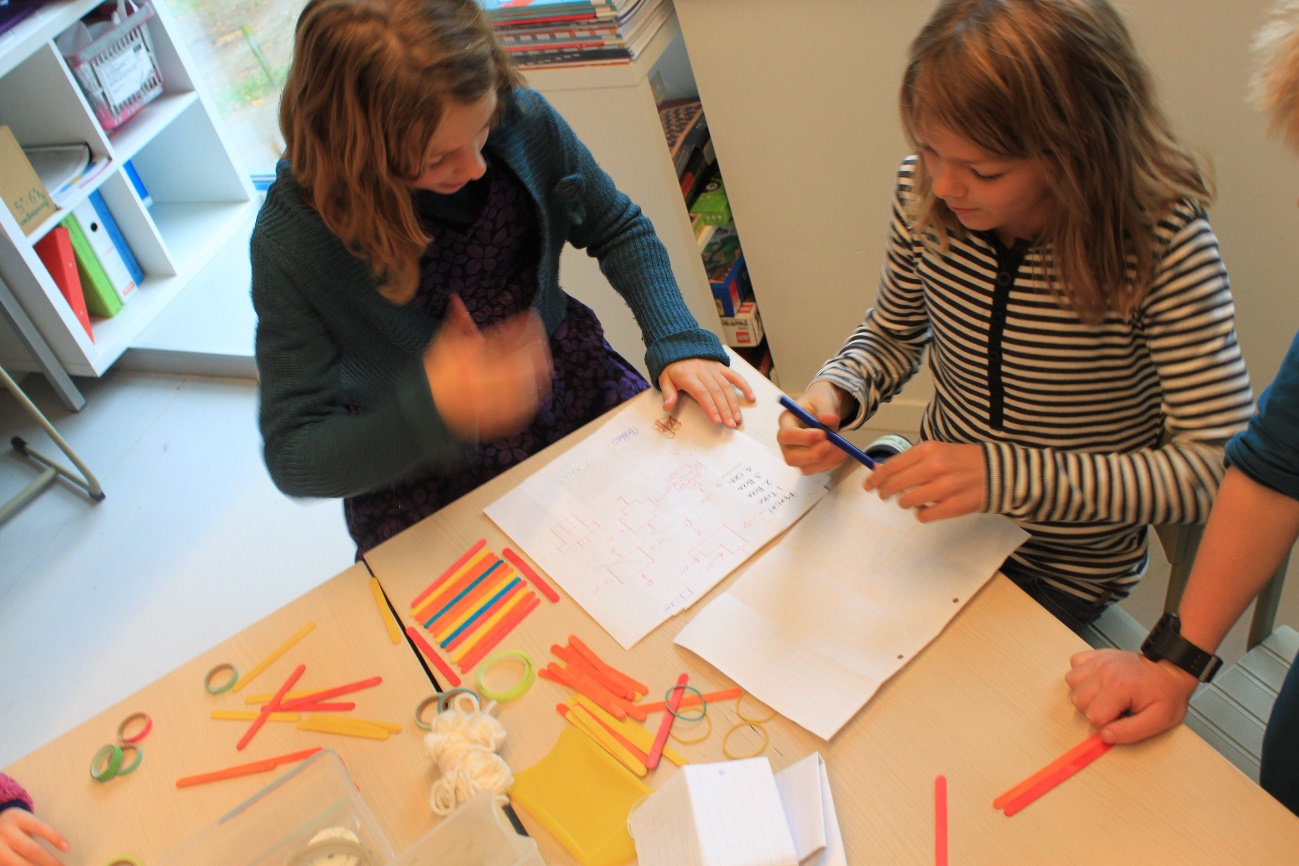 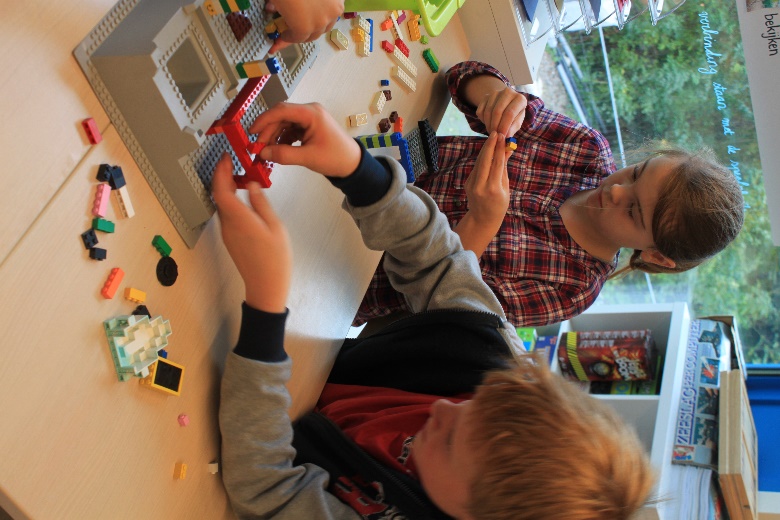 Maquettes bouwen
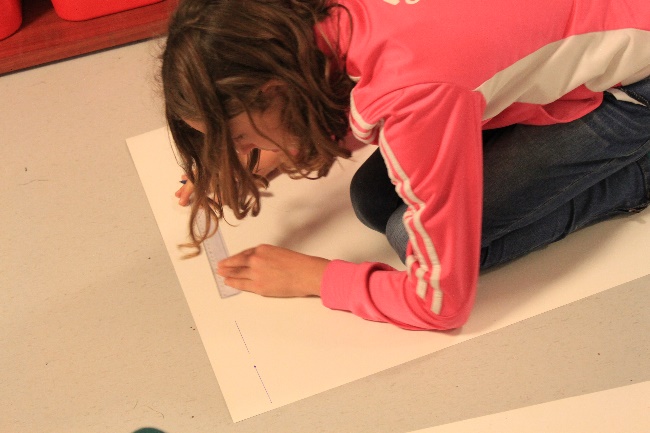 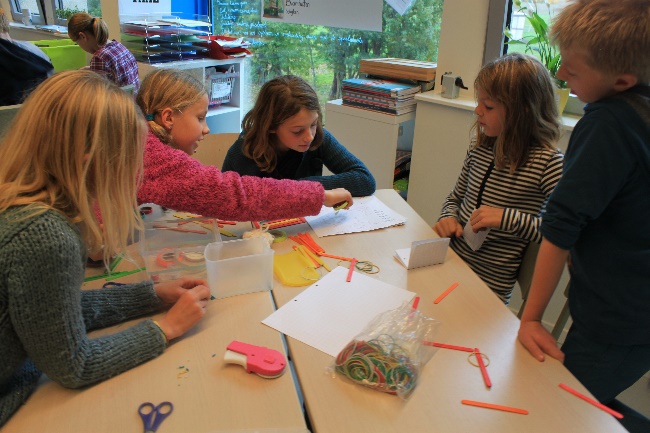 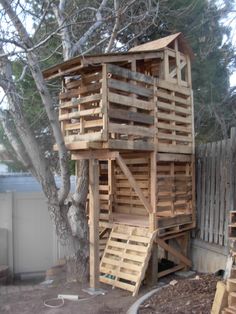 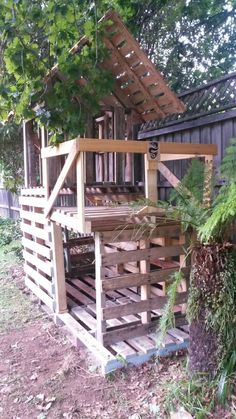 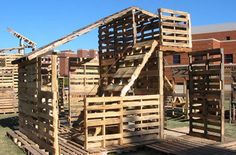 Ontwerp kiezen dat het meest aansluit bij onze criteria
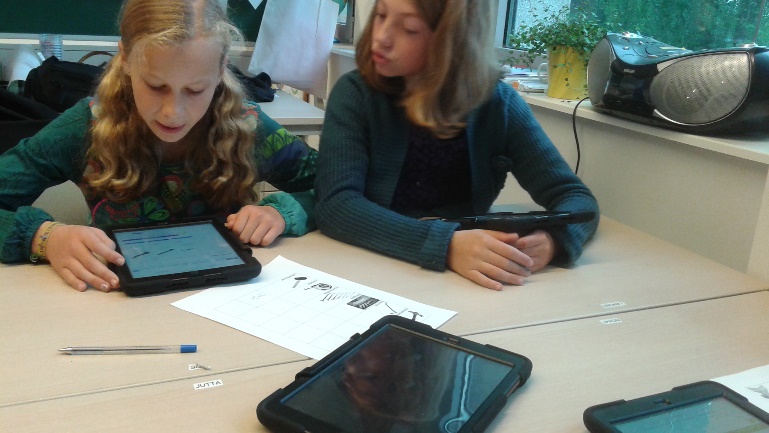 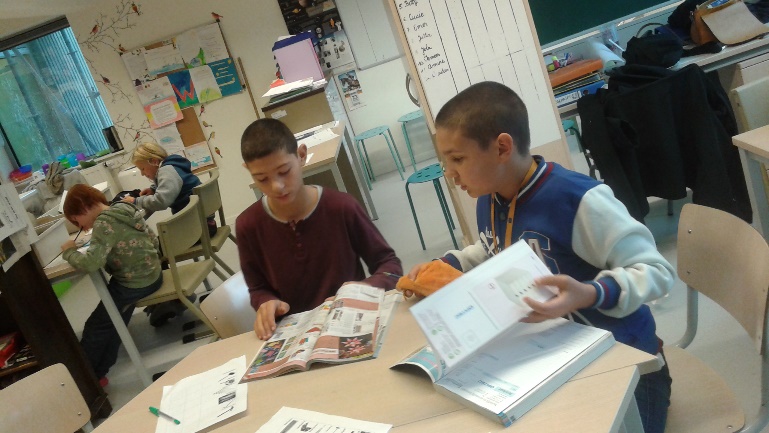 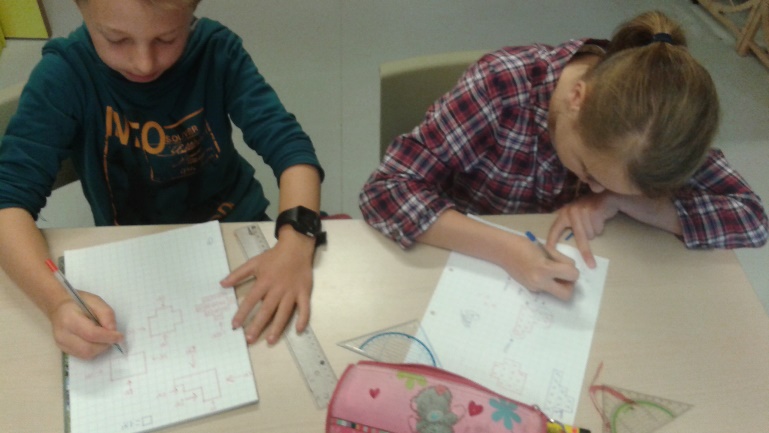 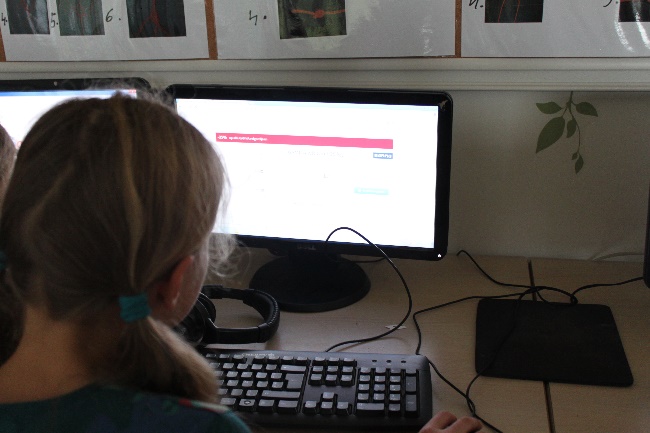 Prijzen vergelijken van verschillende materialen en gereedschappen
We moeten de best mogelijke deal sluiten.  Daarna gaan we over tot de aankoop.
Boomhut bouwen met experts
Criteria bijstellen + toevoegen
Deel 6 : Het kampfeest